The virus and the whale: how scientists study evolution
Biological evolution
Any change in the inherited traits of a population that occurs from one generation to the next
Evolution explains the diversity of life
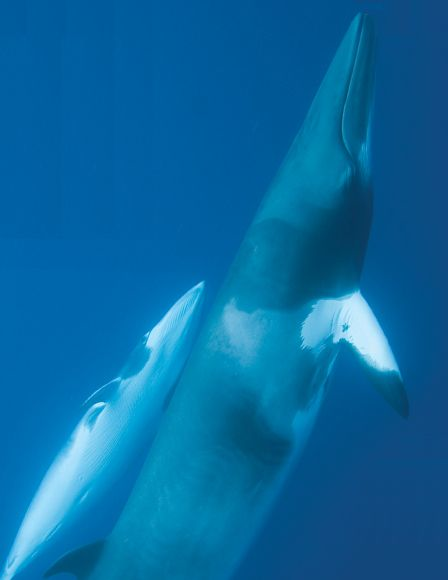 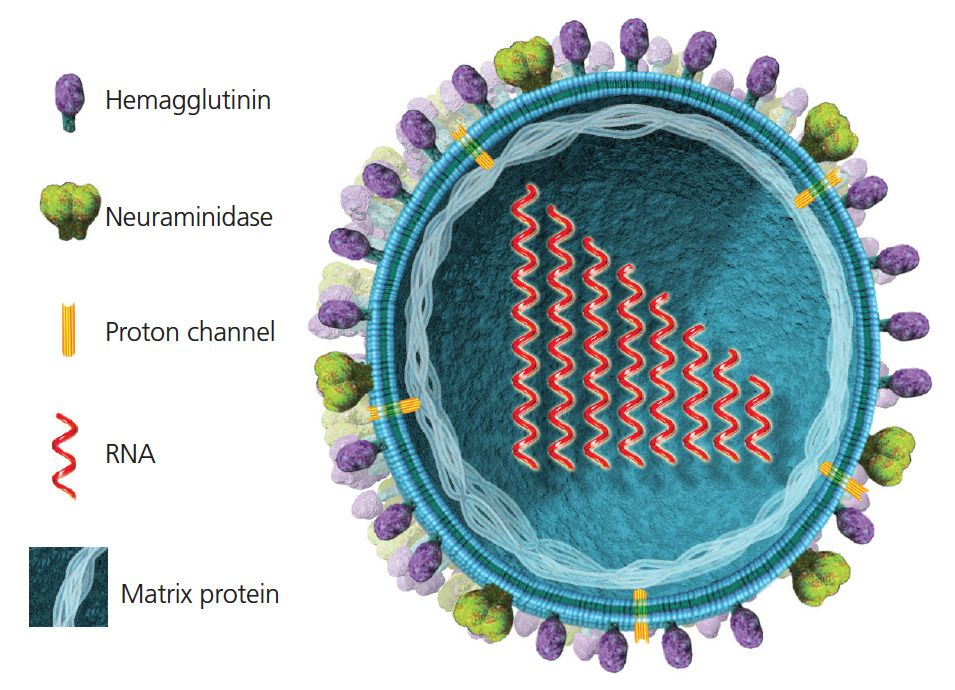 Understanding evolution has practical implications
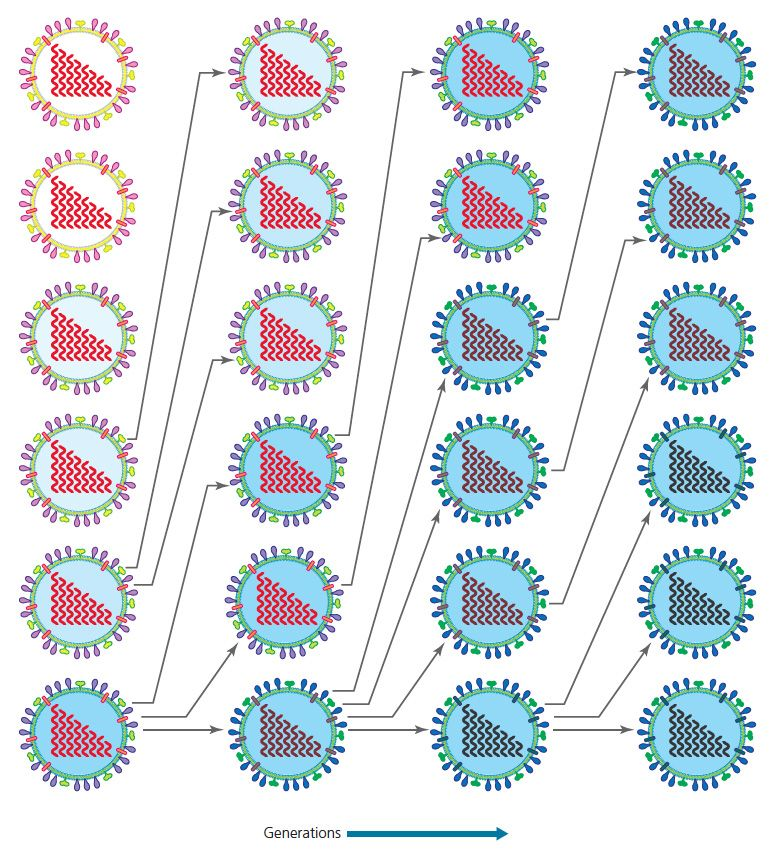 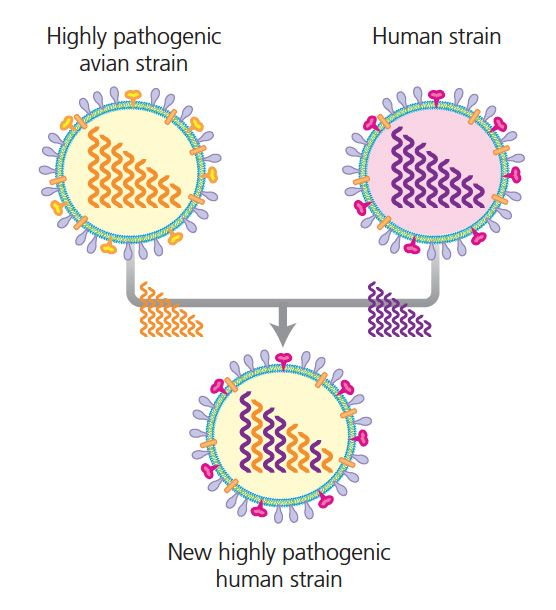 How do pathogens become drug resistant?
What is the source of new pathogens?
Evolution case studies
Whales: mammals gone to sea
Viruses: the deadly escape artists
How do we know whales are mammals?
Whales share synapomorphies with mammals
Mammary glands
Three middle ear bones
Hair (in developing embryos)
Similarities with fish arose through convergent evolution
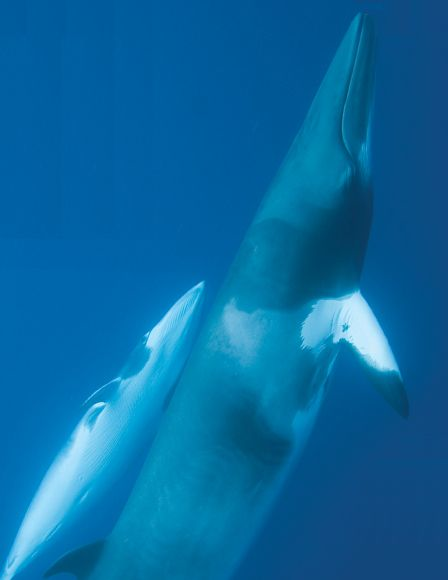 Fossil whales share synapomorphies with modern cetaceans
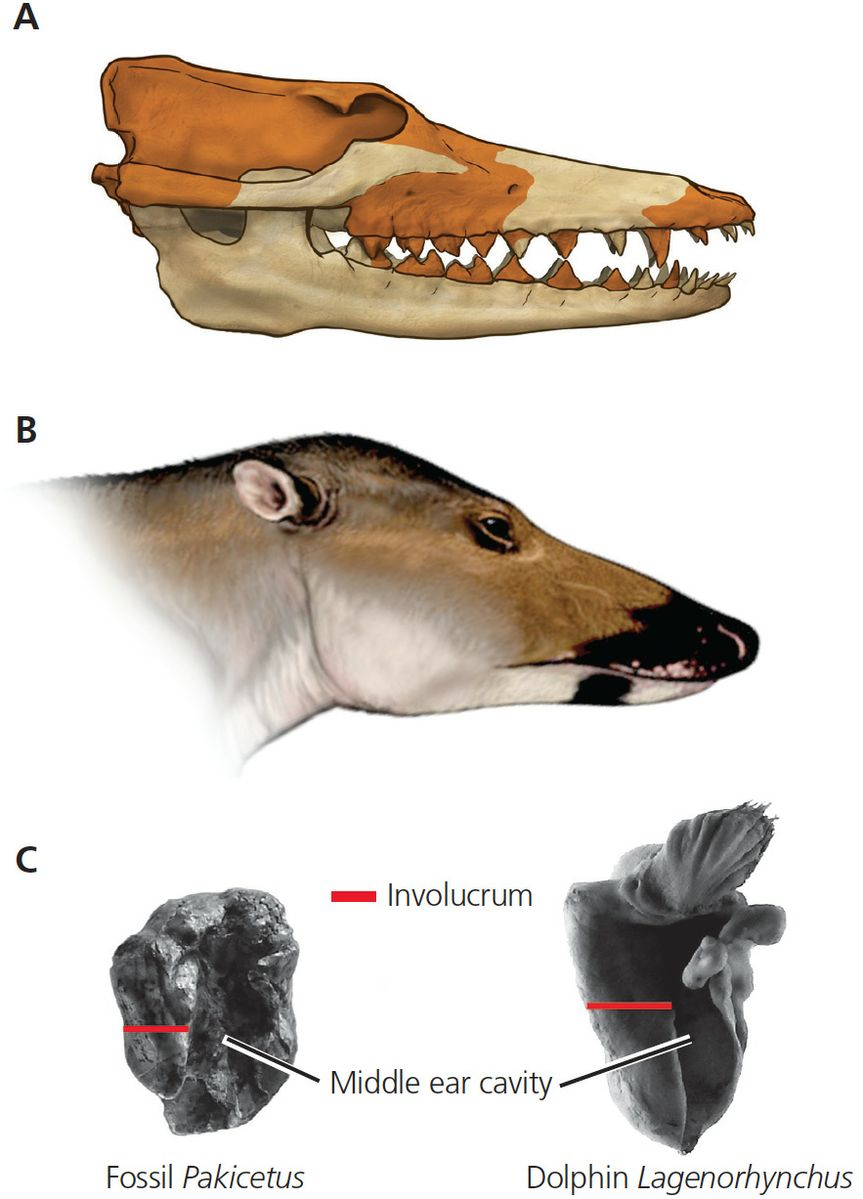 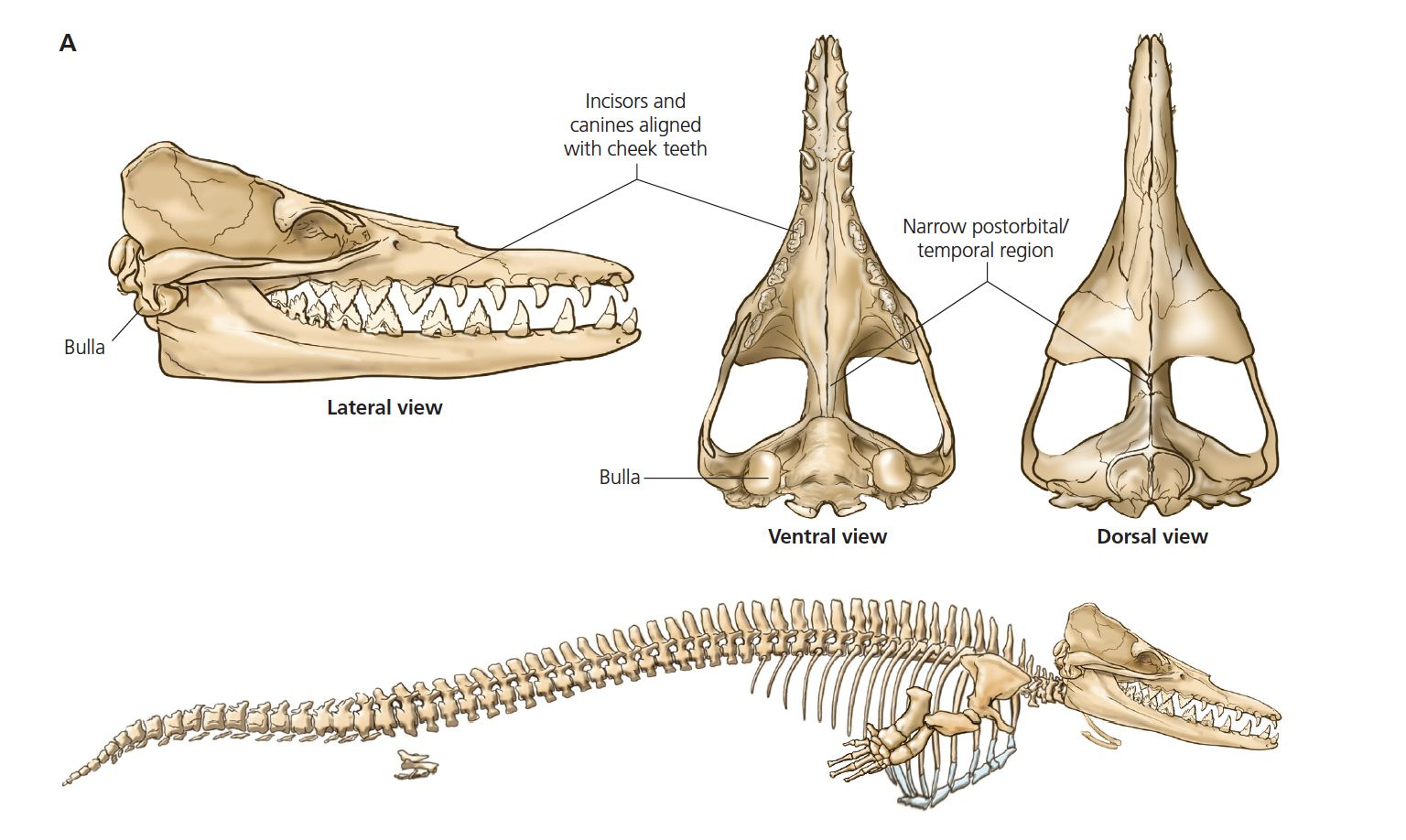 Fossils reveal links to land mammals
Shape of astragalus connects to artiodactyls
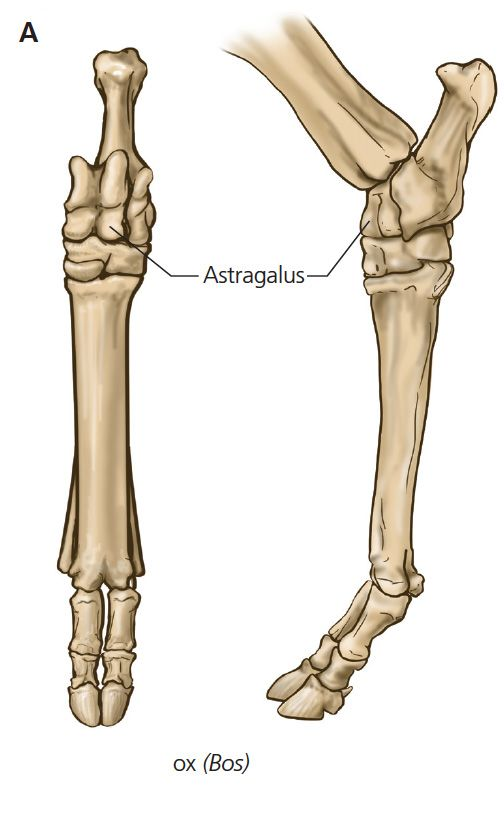 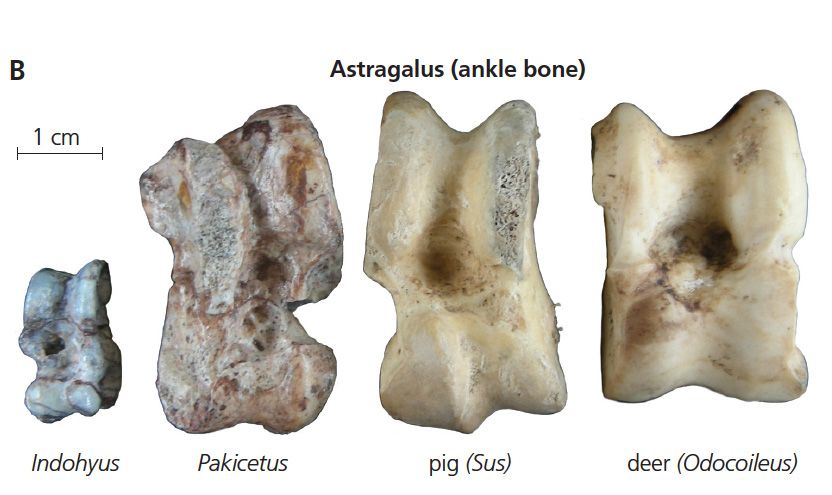 Fossil sequence documents transition from land to water
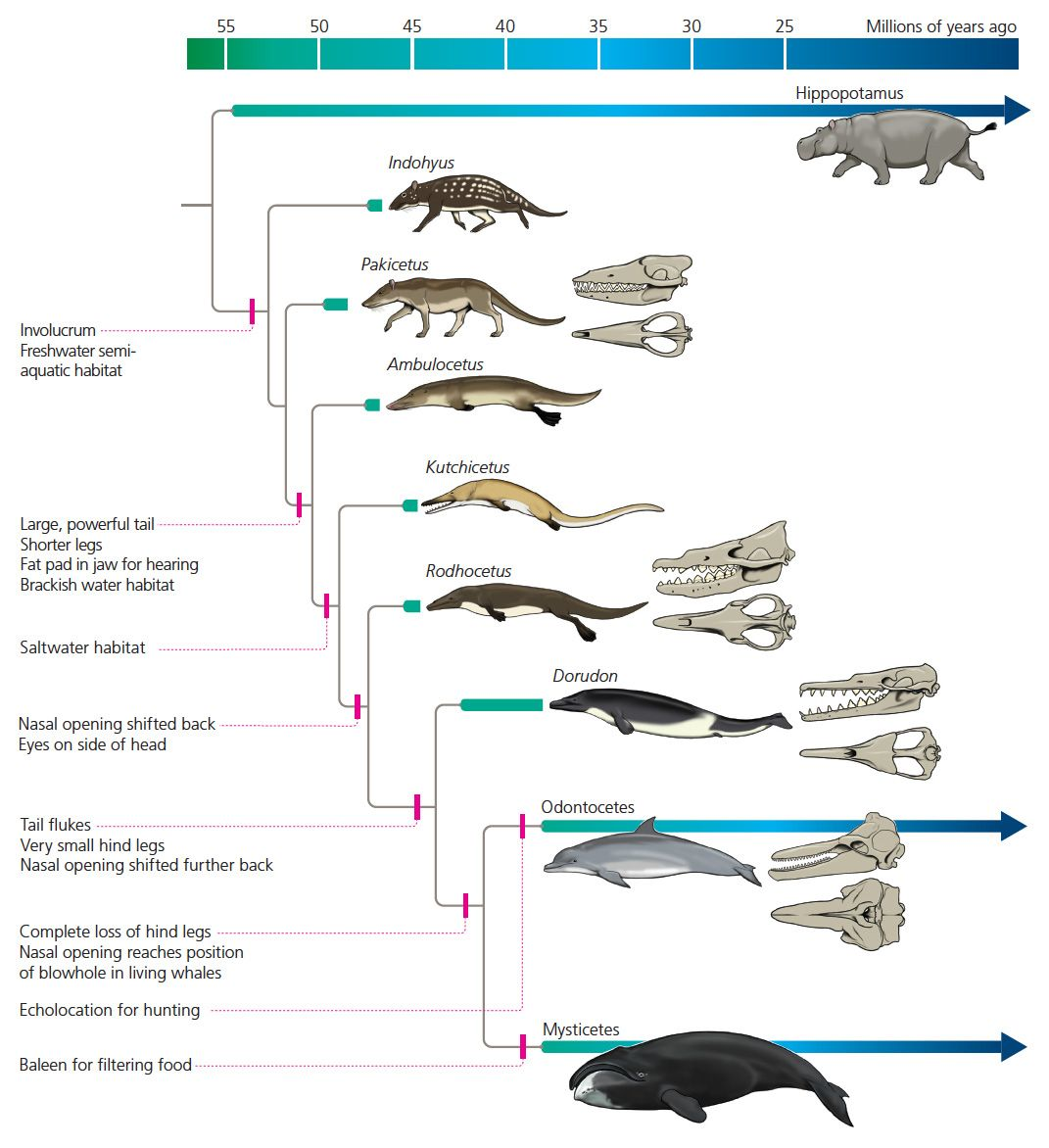 Documenting the transition from land to water
Isotopic analysis of fossil teeth
Fossil analysis of hindlimb loss
Isotopic analysis of fossil teeth
Terrestrial animals drink freshwater; marine animals drink saltwater
O18/O16 ratio higher in saltwater
Higher ratio in teeth of marine animals
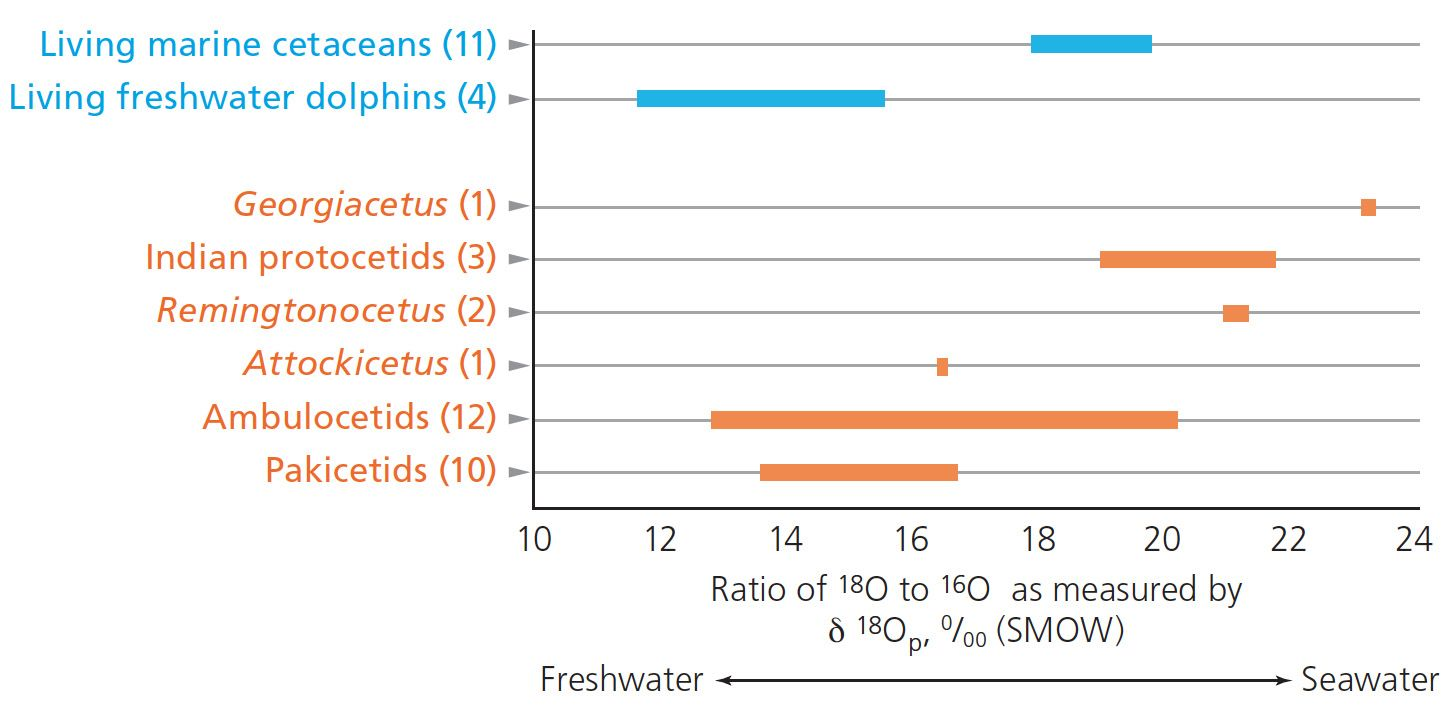 Fossils document hindlimb loss
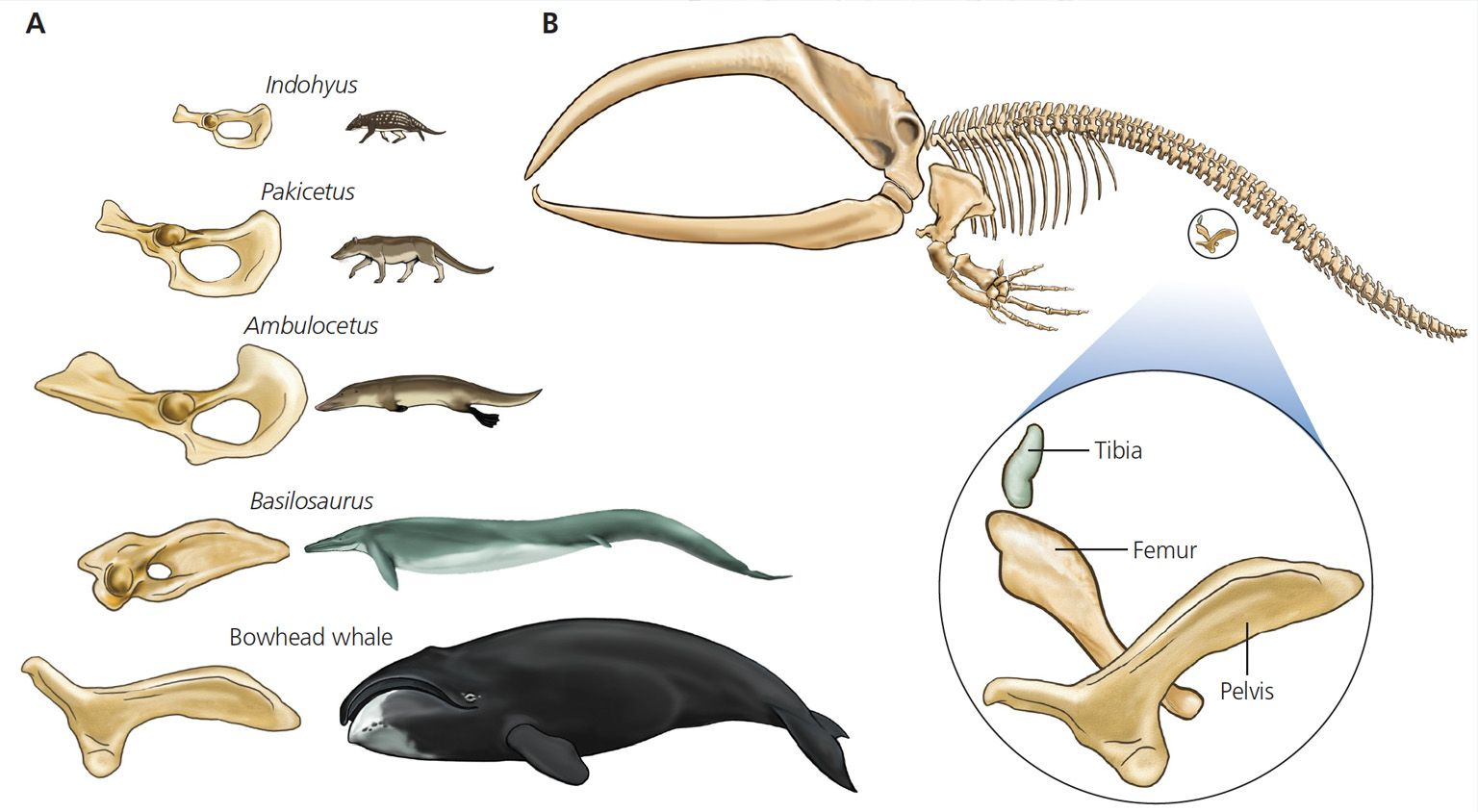 Changes in gene expression led to hindlimb loss
Hindlimbs begin to form but do not fully develop
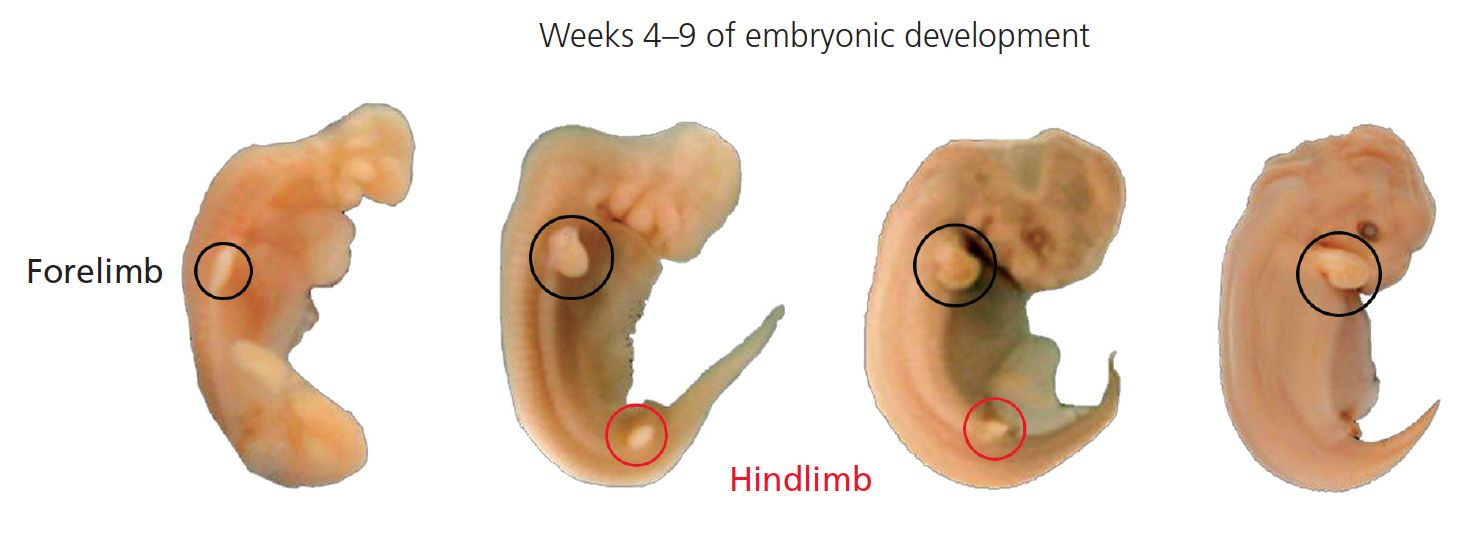 Research gives more clues about whale evolution
Loss of teeth in baleen whales
Evolution of brain size and complexity
Whale diversity over evolutionary time
Baleen whales lost teeth
Ancestors of all modern whales had teeth
Also produced small patches of baleen
Baleen completely replaced teeth in Mysticetes
Genes for building teeth disabled
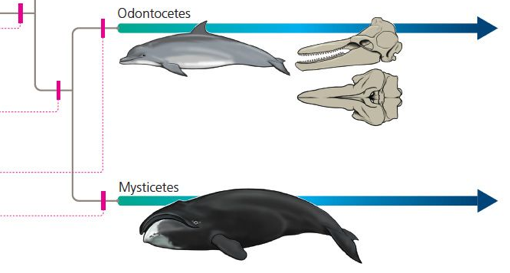 Brain size and complexity the result of natural selection
Sociality promoted the evolution of large brains
Form lasting alliances
Competition for mates
Complex communication
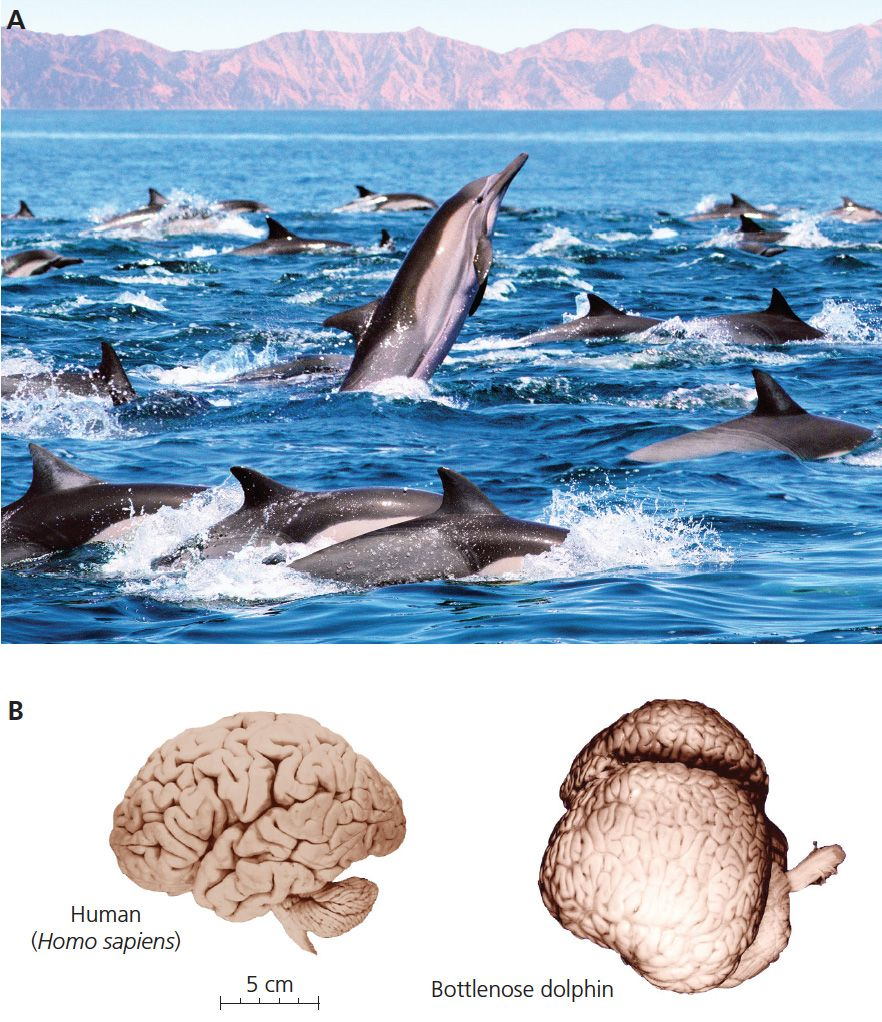 Small populations put some cetaceans at risk of extinction
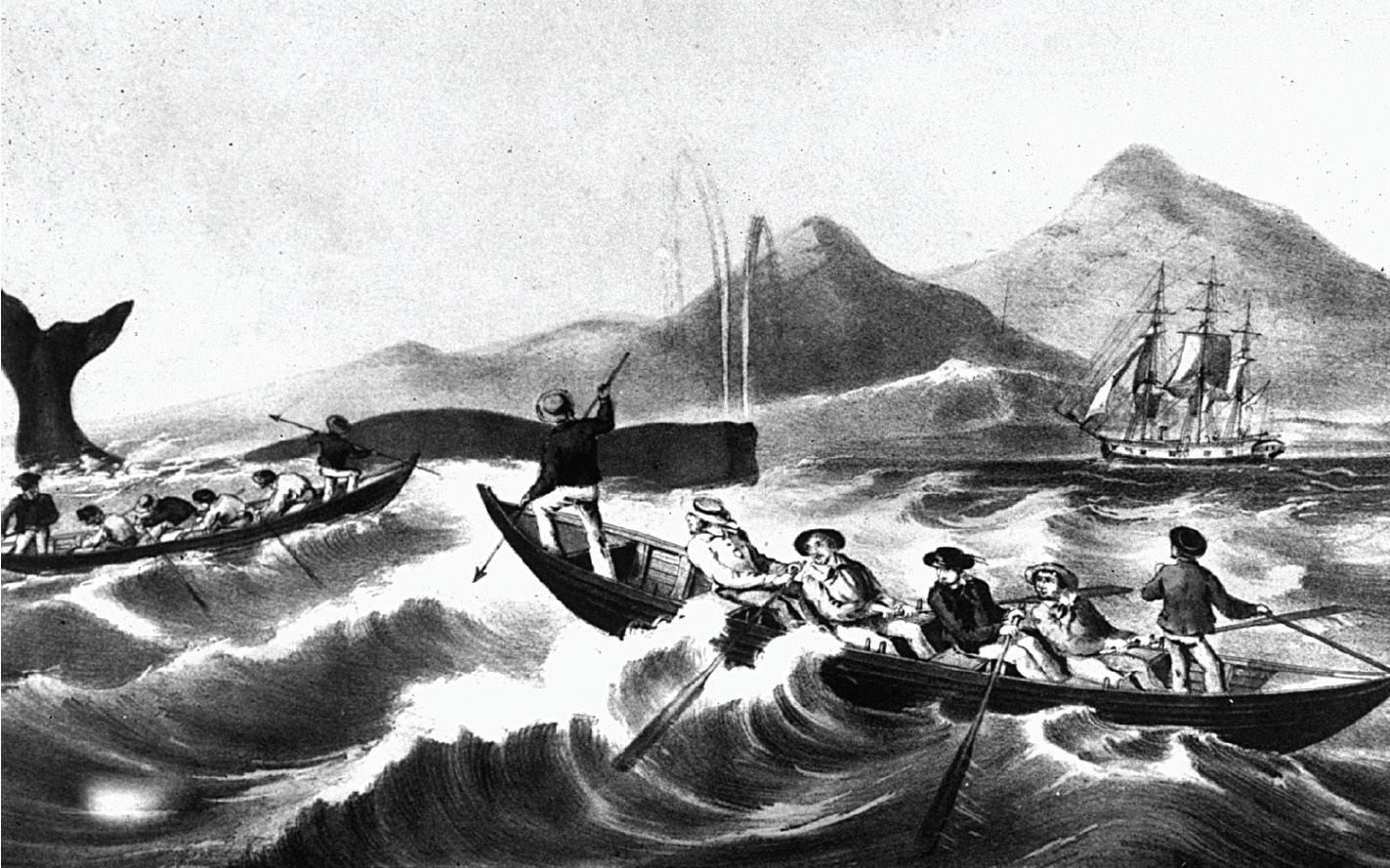 Evolution case studies
Whales: mammals gone to sea
Viruses: the deadly escape artists
2009 H1N1 Flu Outbreak
Spread worldwide in a matter of weeks
First noticed in Mexico
16,000 deaths in U.S.
Evolutionary biologists helped solve the mystery of its appearance
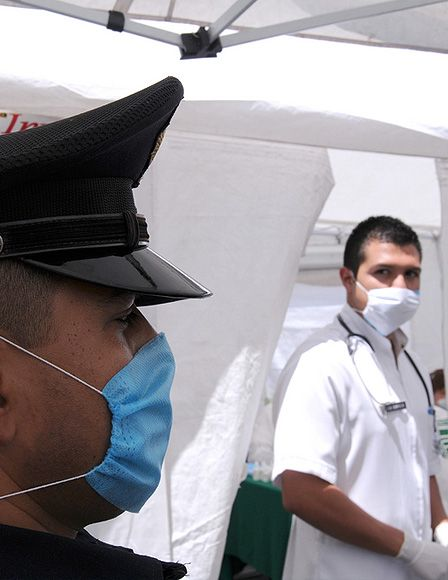 Flu life cycle
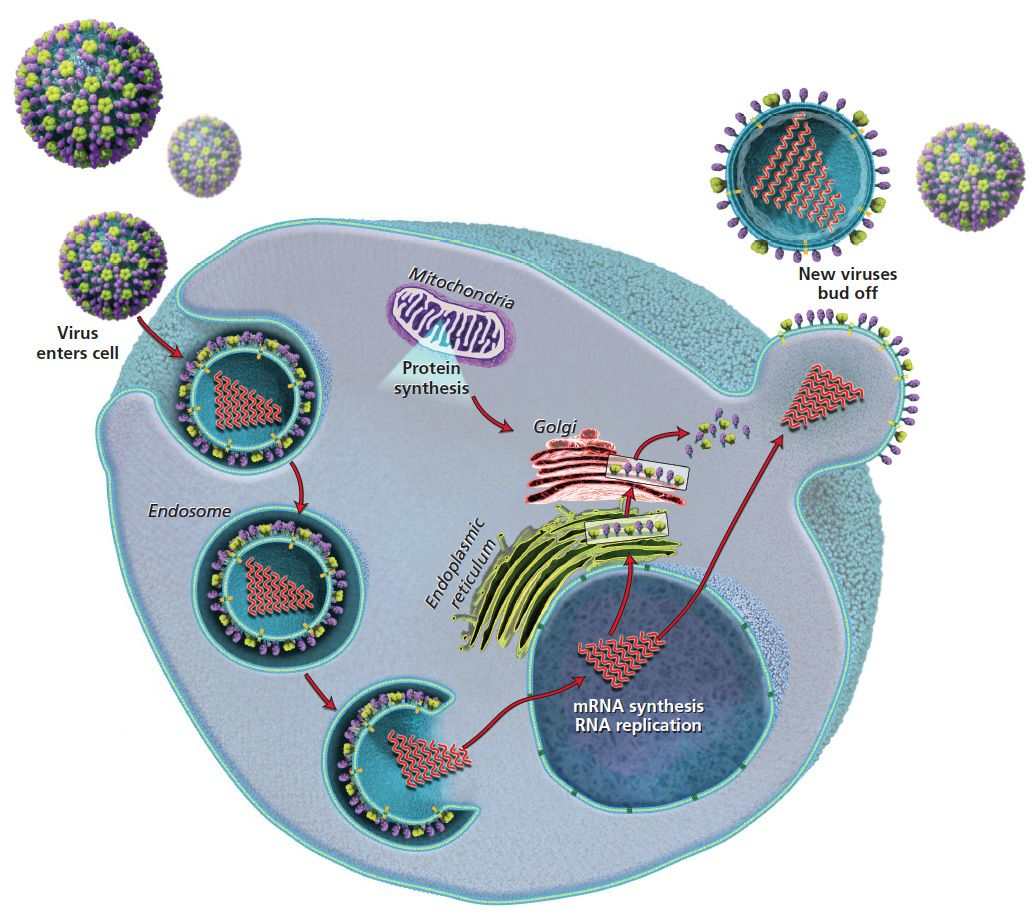 Vaccine design
Part of flu vaccine; primes immune system
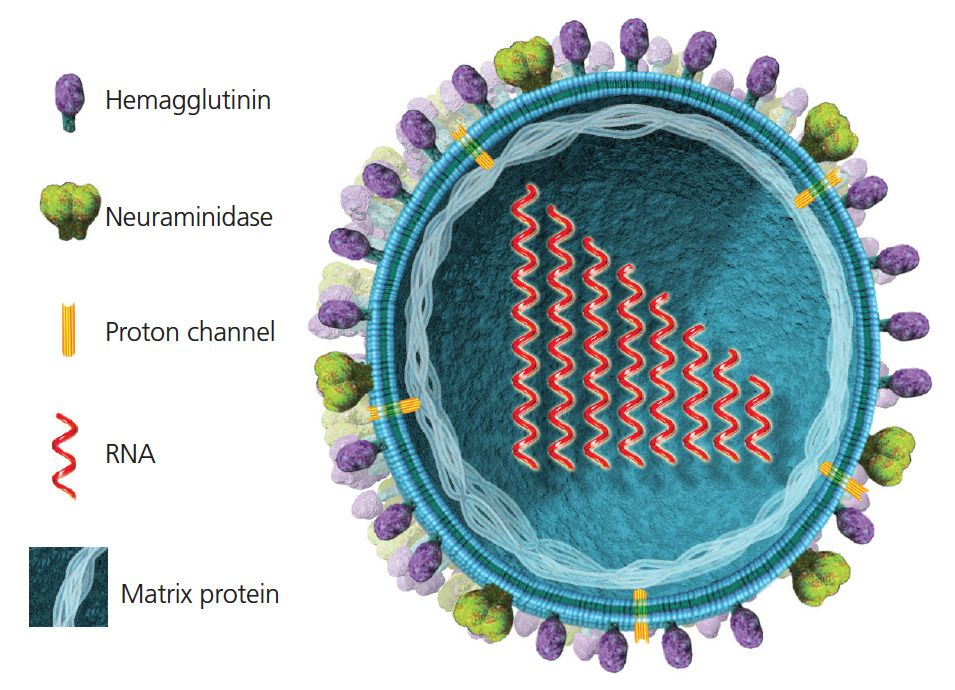 Why do new flu vaccines need to be made each year?
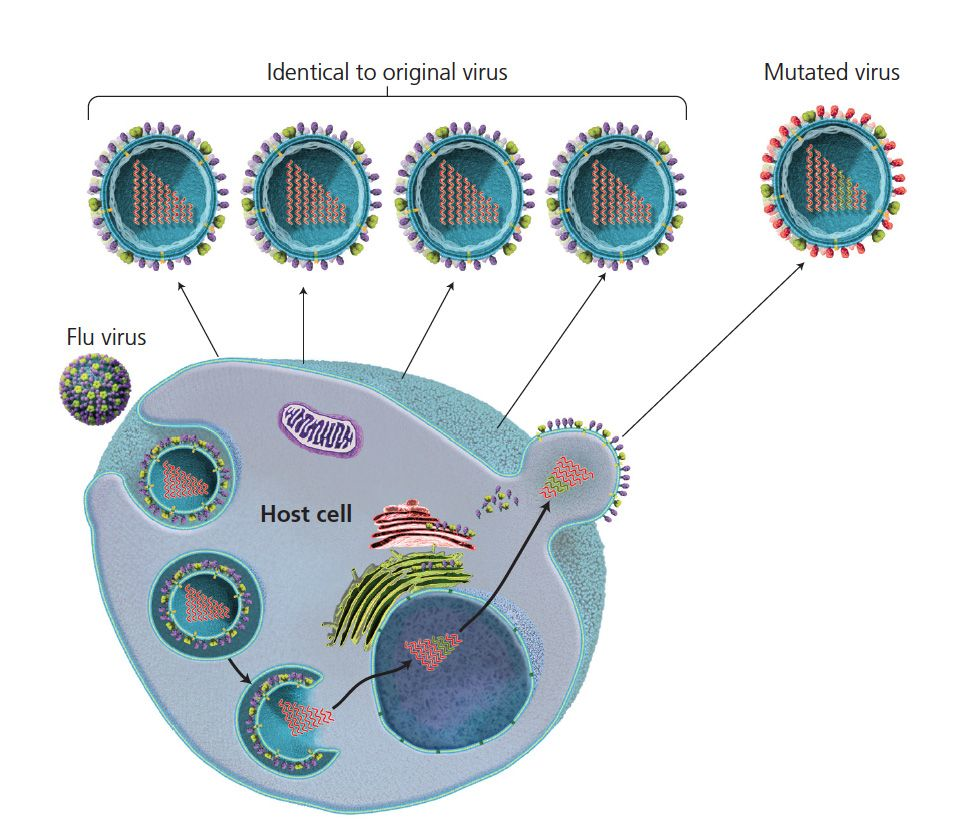 Mutations may be harmful or beneficial
Viral strains with beneficial mutations increase in frequency through natural selection
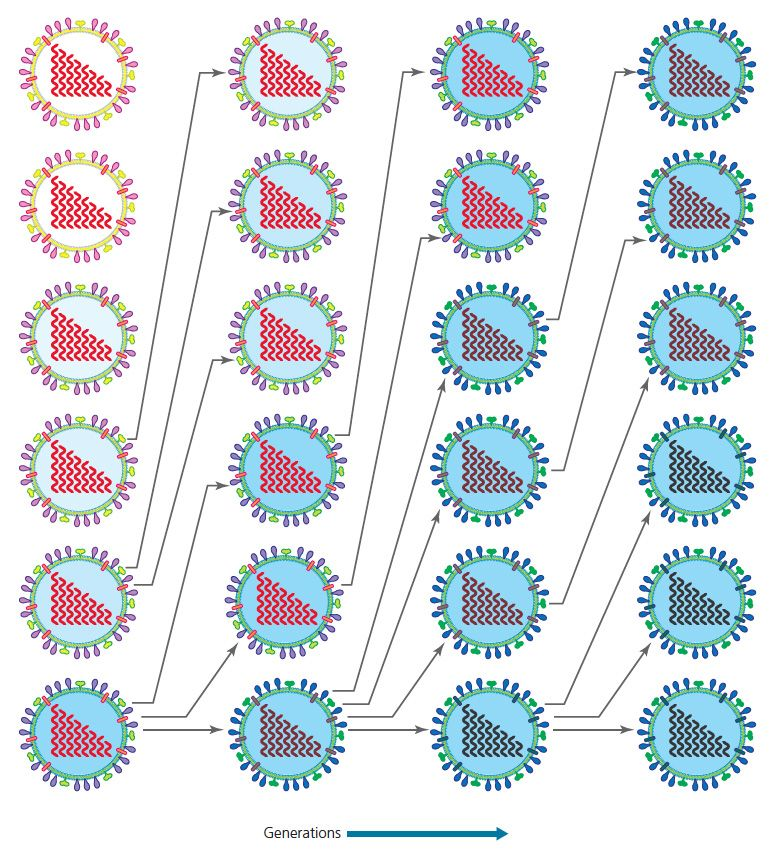 Viral strain no longer recognized by immune system 

Requires new vaccine
Viral reassortment can lead to devastating consequences
Immune system cannot recognize distinct surface proteins
New strains can cause significant mortality
Spanish flu (1918)
Asian Flu (1957-58)
Hong Kong Flu (1968-69)
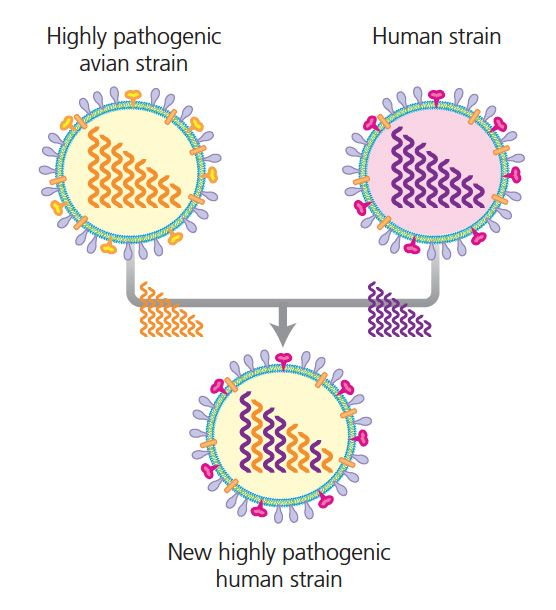 The 2009 outbreak was the result of reassortment
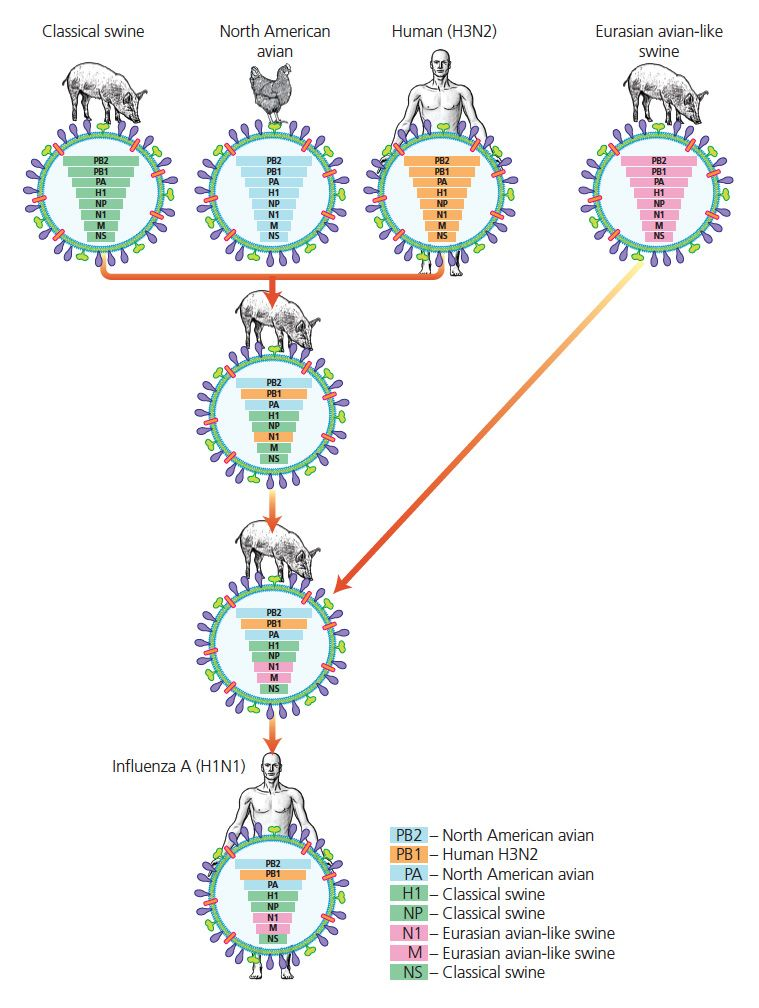 Common misconceptions about evolution
Evolution is “just” a theory
Scientific theories backed by multiple lines of evidence
Provide overarching explanation for major aspects of natural world
Other scientific theories
Gravity
Plate tectonics
Germ theory
Evolutionary theory overwhelmingly accepted by scientists
Evolutionary biologists understand everything about the history of life
Biologists continually discover new aspects of life
All evidence fits within context of evolution
Evolution explains the origin of life
Evolution deals with how life has changed after it originated
Other scientific fields address the origin of life
Evolutionary biologists search for missing links
Biologists expect the fossil record to be incomplete
Finding direct ancestors is unlikely
Available evidence strongly supports relationships between current and past species
Relationships shed light on how traits evolved
Evolution violates the second law of thermodynamics
Holds that disorder increases in closed systems
Earth is not a closed system
Sun provides constant input of energy
Evolution is natural selection
Natural selection is a mechanism of evolutionary change
Other mechanisms:
Genetic drift
Sexual selection
Evolution is entirely random
Evolution includes random and non-random components
Mutations are random
Natural selection is the non-random spread of particular mutations
Convergent evolution demonstrates that evolution is non-random 
Phenotypes are predictable when environments are similar
Organisms evolve adaptations  they “need”
Evolution cannot identify needs
Mutations do not occur because they would be adaptive in an environment
If beneficial mutations happen to occur they may increase in frequency through selection
Evolution is a march of progress
Evolution is not ladder-like
New species result from branching events
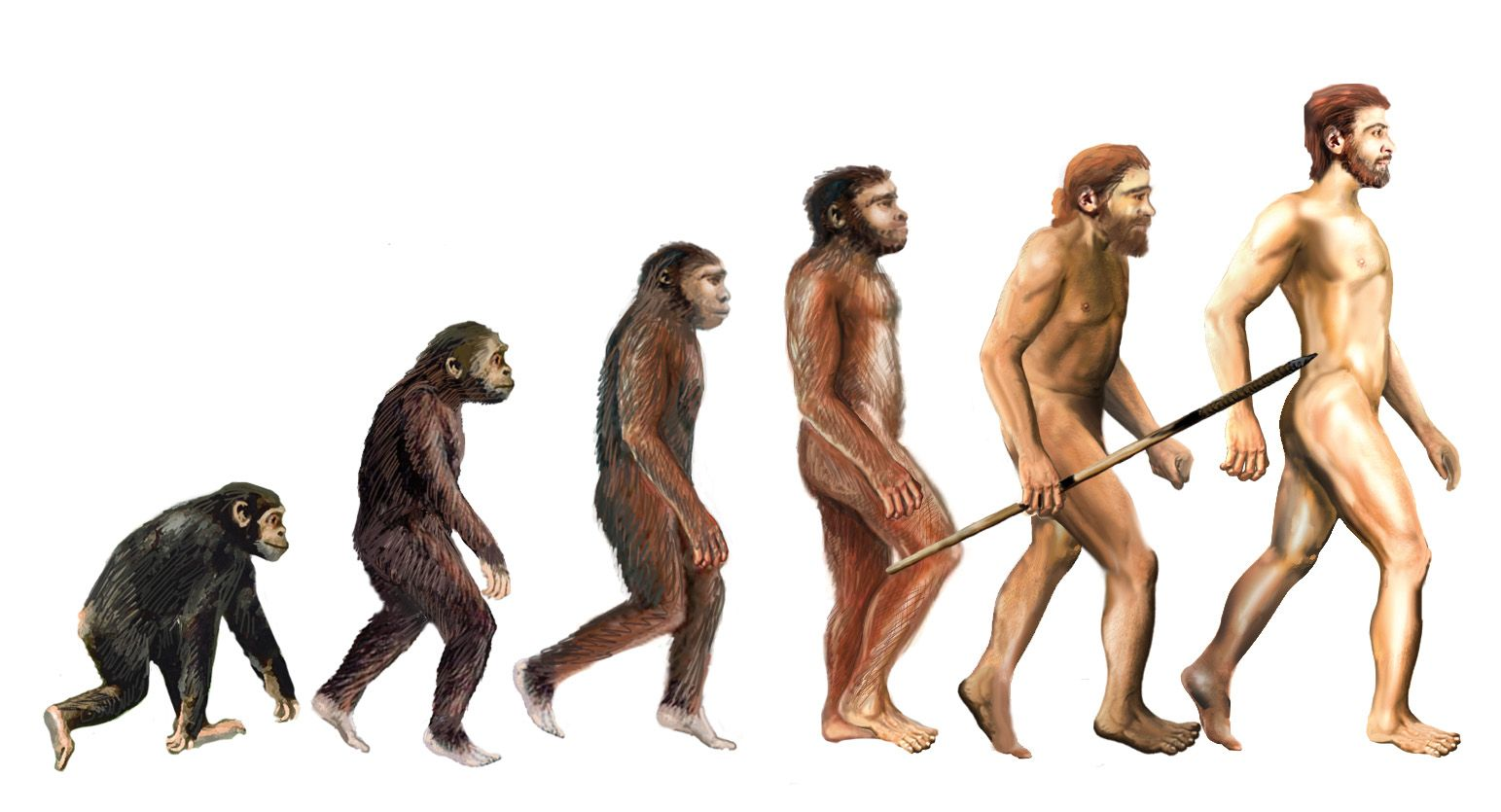 Evolution always moves from simple to complex
Evolution can also move from complex to simple
e.g. mitochondria evolved from free-living bacteria
Evolution results from individuals adapting to environment
Evolution only works on inherited traits
Acquired changes are not passed to offspring
Populations evolve; individuals do not
Evolution results from changes in allele frequencies
Organisms are perfectly adapted to their environment
Natural selection can only work with available variation
Constrained by physics and development
Many traits involved in trade-offs
e.g. human brain size
Evolution happens for the good of the species
Evolution selects traits that are beneficial for individuals or their genes
Traits that are bad for individuals (or genes) will not be selected even if they are good for the species
Evolution promotes selfishness and cruelty
Natural selection favors traits that increase reproductive success
Different conditions select for different traits
Cooperative traits are beneficial under some conditions
Evolution seeks peaceful harmony in nature
Natural selection favors traits that increase reproductive success
Can result in exploitation
Life can be divided into higher and lower forms
All of life is adapted to the environment in numerous ways
Environments differ so adaptations differ
One adaptation is not “superior” to another adaptation
Evolution has produced a stable diversity of life
Extinction means diversity is not stable
99% of all species that ever existed are extinct